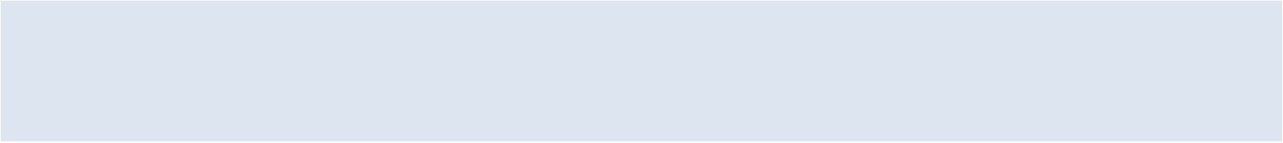 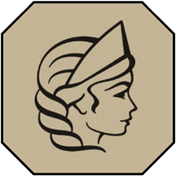 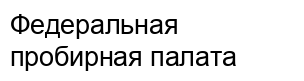 Памятка  «ВЗАИМОДЕЙСТВИЕ КОНТРОЛИРУЕМЫХ ЛИЦ С ФЕДЕРАЛЬНОЙ ПРОБИРНОЙ ПАЛАТОЙ И ЕЕ ТЕРРИТОРИАЛЬНЫМИ ОРГАНАМИ В СФЕРЕ ПОД/ФТ»
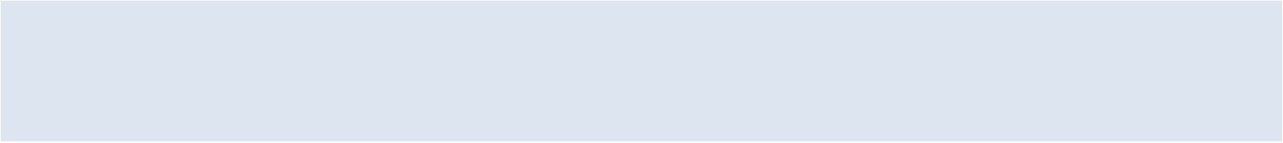 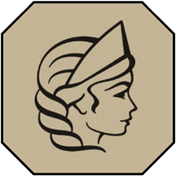 Контрольные мероприятия в отношении контролируемых лиц в сфере ПОД/ФТ проводятся в виде*:
1) информирования контролируемого лица;
2) проведения проверок соблюдения контролируемым лицом требований законодательства о ПОД/ФТ.
*подпункт «б» пункта 14 Положения о контроле (надзоре) в сфере противодействия легализации (отмыванию) доходов, полученных преступным путем, финансированию терроризма и финансированию распространения оружия массового уничтожения, утвержденного постановлением Правительства Российской Федерации от 19 февраля 2022 г. № 219.
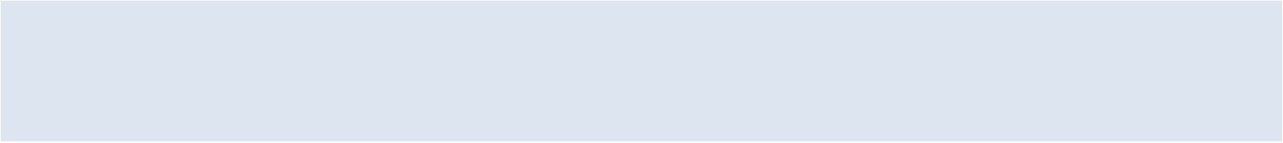 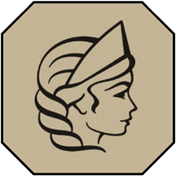 Выбор контрольного мероприятия зависит от уровня риска контролируемого лица:
повышенный
низкий
умеренный
высокий
плановая проверка
в виде документарной или выездной проверки
плановая проверка в виде документарной или выездной проверки
контрольные мероприятияне проводятся
внеплановая проверка
в виде документарной или выездной проверки
информирование
Информация об алгоритме отнесения деятельности контролируемого лица к уровням риска не подлежит передаче третьим лицам!*
*пункт 16 Положения о контроле (надзоре) в сфере противодействия легализации (отмыванию) доходов, полученных преступным путем, финансированию терроризма и финансированию распространения оружия массового уничтожения, утвержденного постановлением Правительства Российской Федерации от 19 февраля 2022 г. № 219.
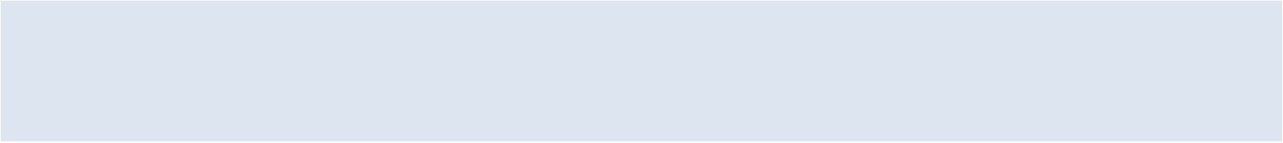 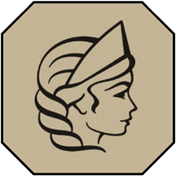 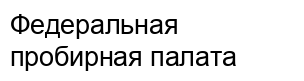 ИНФОРМИРОВАНИЕ КОНТРОЛИРУЕМЫХ ЛИЦ*
Направляется в адрес контролируемого лица письмо, содержащее информацию о возможном несоблюдении требований законодательства Российской Федерации о ПОД/ФТ
Проводится в отношении умеренного уровня риска
Направляется в адрес контролируемого лица одним из способов:

электронной почтой;
в личном кабинете в ГИИС ДМДК;
заказным почтовым отправлением
* раздел II Порядка проведения уполномоченными должностными лицами Федеральной пробирной палаты и (или) ее территориальных органов контрольных мероприятий в сфере противодействия легализации (отмыванию) доходов, полученных преступным путем, финансированию терроризма и финансированию распространения оружия массового уничтожения, утвержденный приказом Федеральной пробирной палаты от 10 июля 2023 г. № 141н.
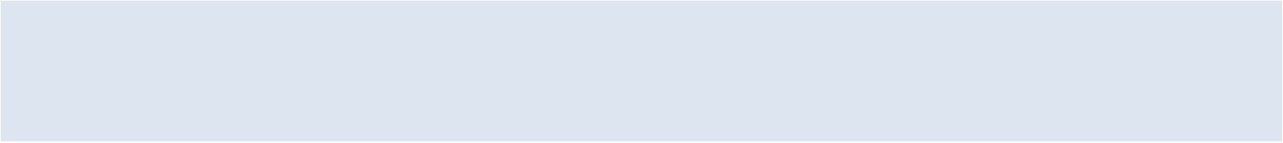 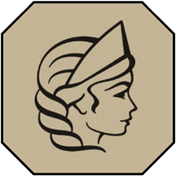 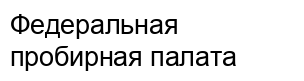 Порядок проведения проверки
1
издание распоряжения о проведении проверки
2
уведомление о проведении проверки
3
вручение требования о проведении проверки или направление запроса о проведении документарной проверки
изучение и анализ должностными лицами Федеральной пробирной палаты представленных документов на предмет соблюдения контролируемым лицом требований законодательства Российской Федерации о ПОД/ФТ
4
5
оформление результатов проверки (акт проверки)
в случае выявления нарушений требований законодательства в сфере ПОД/ФТ, контролируемому лицу выдается предписание об устранении нарушений требований законодательства (при наличии оснований), а виновные лица привлекаются к установленной законодательством ответственности
6
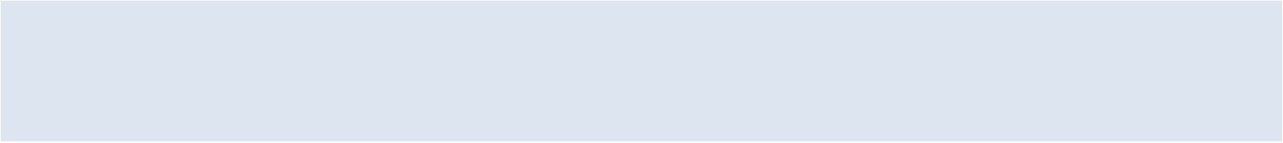 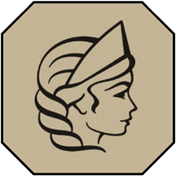 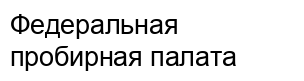 Распоряжение о проведении проверки
Основание начала проверки: 
распоряжение о проведении проверки в виде электронного документа подписанное УКЭП, либо на бумажном носителе

Сроки проведения проверки:
выездная – не более 30 дней
документарная – не более 90 дней
продление на 30 дней
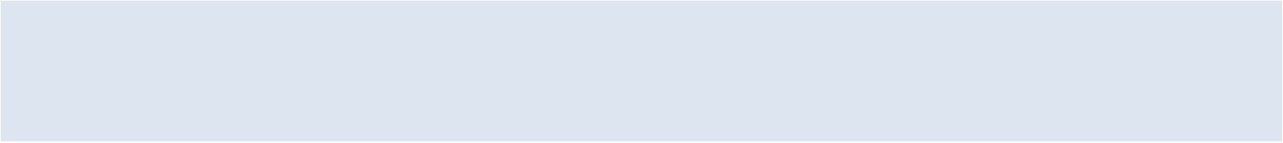 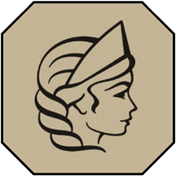 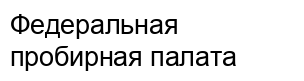 Уведомление о проведении проверки
ДОКУМЕНТАРНАЯ ПРОВЕРКА


контролируемое лицо информируется не позднее чем за 3 рабочих дня до начала ее проведения
ВЫЕЗДНАЯ ПРОВЕРКА

плановая - контролируемое лицо информируется не позднее чем за 2 рабочих дня до начала ее проведения

внеплановая - не позднее чем за 24 часа до начала ее проведения
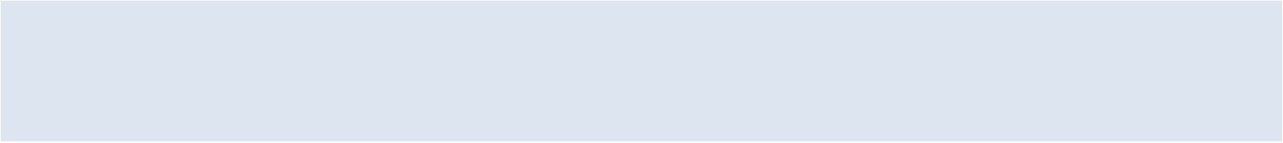 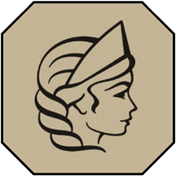 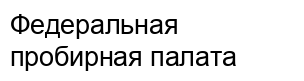 Представление документов
ВЫЕЗДНАЯ ПРОВЕРКА

контролируемому лицу вручается требование о представлении документов 
(срок представления документов не менее 5 рабочих дней с момента вручения требования)
ДОКУМЕНТАРНАЯ ПРОВЕРКА

контролируемому лицу направляется или вручается запрос о проведении документарной проверки 

(срок представления документов не позднее 7 рабочих дней со дня получения запроса)
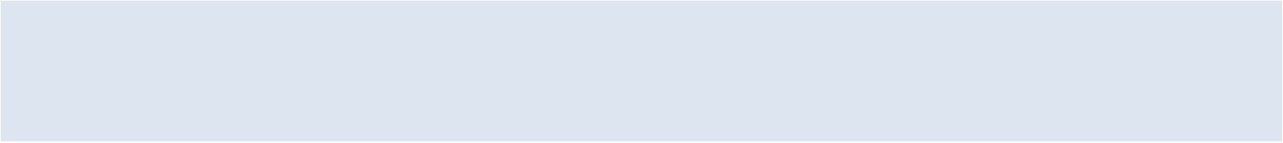 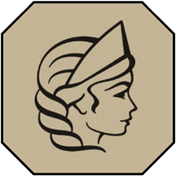 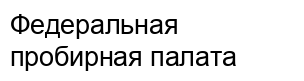 Акт проверки
ВЫЕЗДНАЯ ПРОВЕРКА

акт проверки вручается руководителю контролируемого лица (уполномоченному представителю)

не позднее дня, следующего за днем завершения выездной проверки
либо
в течении 3 рабочих дней после даты его подписания направляется контролируемому лицу
ДОКУМЕНТАРНАЯ ПРОВЕРКА

акт проверки направляется контролируемом лицу одним из способов:

электронная почта контролируемого лица;
в личном кабинете в ГИИС ДМДК;
заказным почтовым отправлением с уведомлением о вручении;
нарочно.
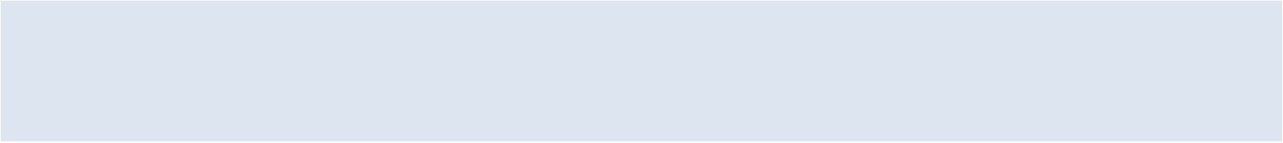 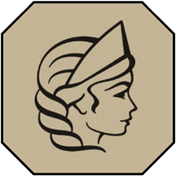 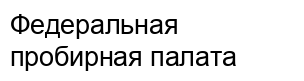 Предписание об устранении  выявленных нарушений требований законодательства
В случае выявления нарушений требований законодательства Российской федерации о ПОД/ФТ вместе с актом проверки выносится предписание об устранении  выявленных нарушений требований законодательства



Срок исполнения предписания – не менее 10 рабочих дней и не более 30 рабочих дней

Предписание подлежит исполнению в полном объеме в установленные сроки
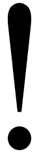